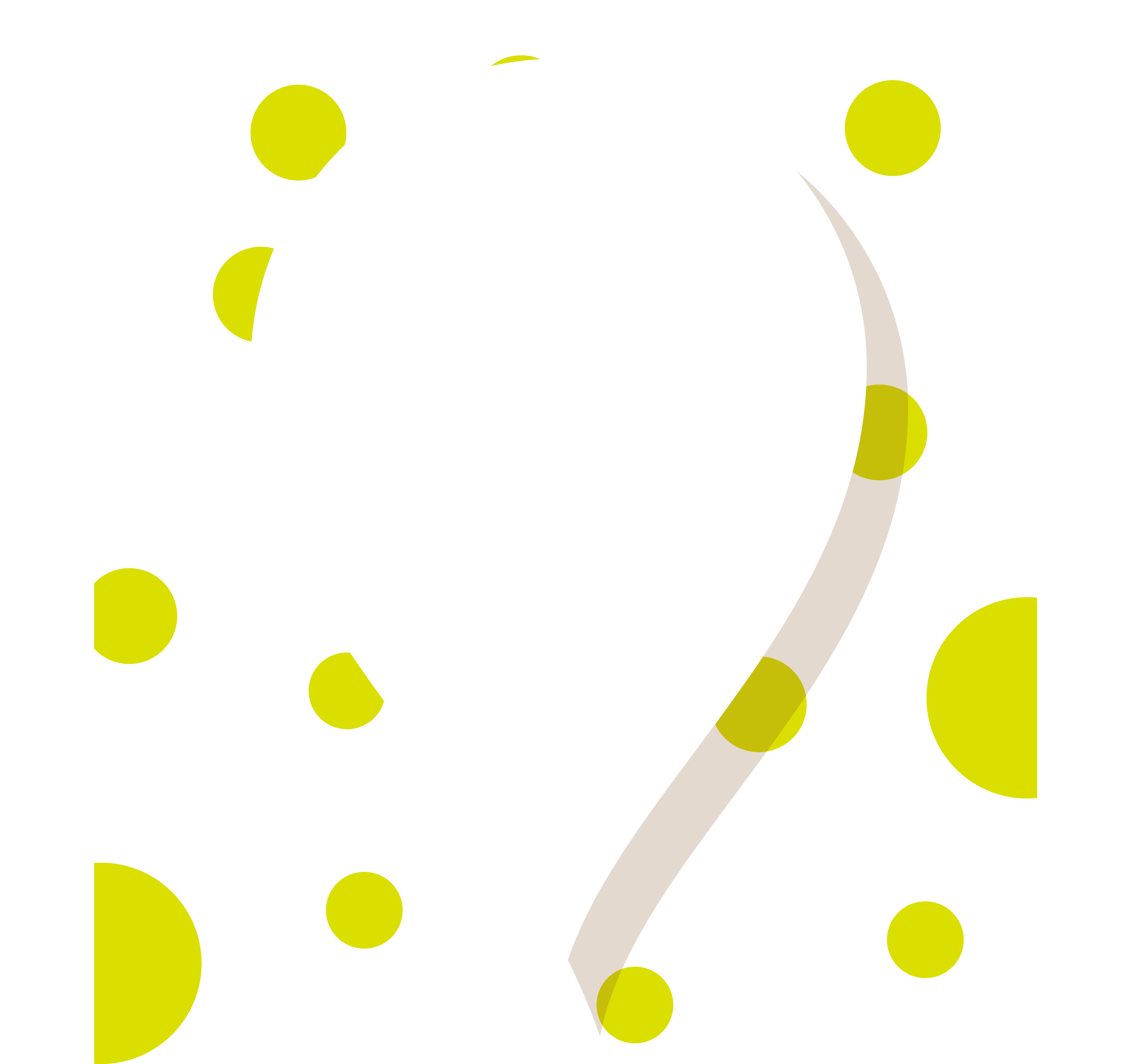 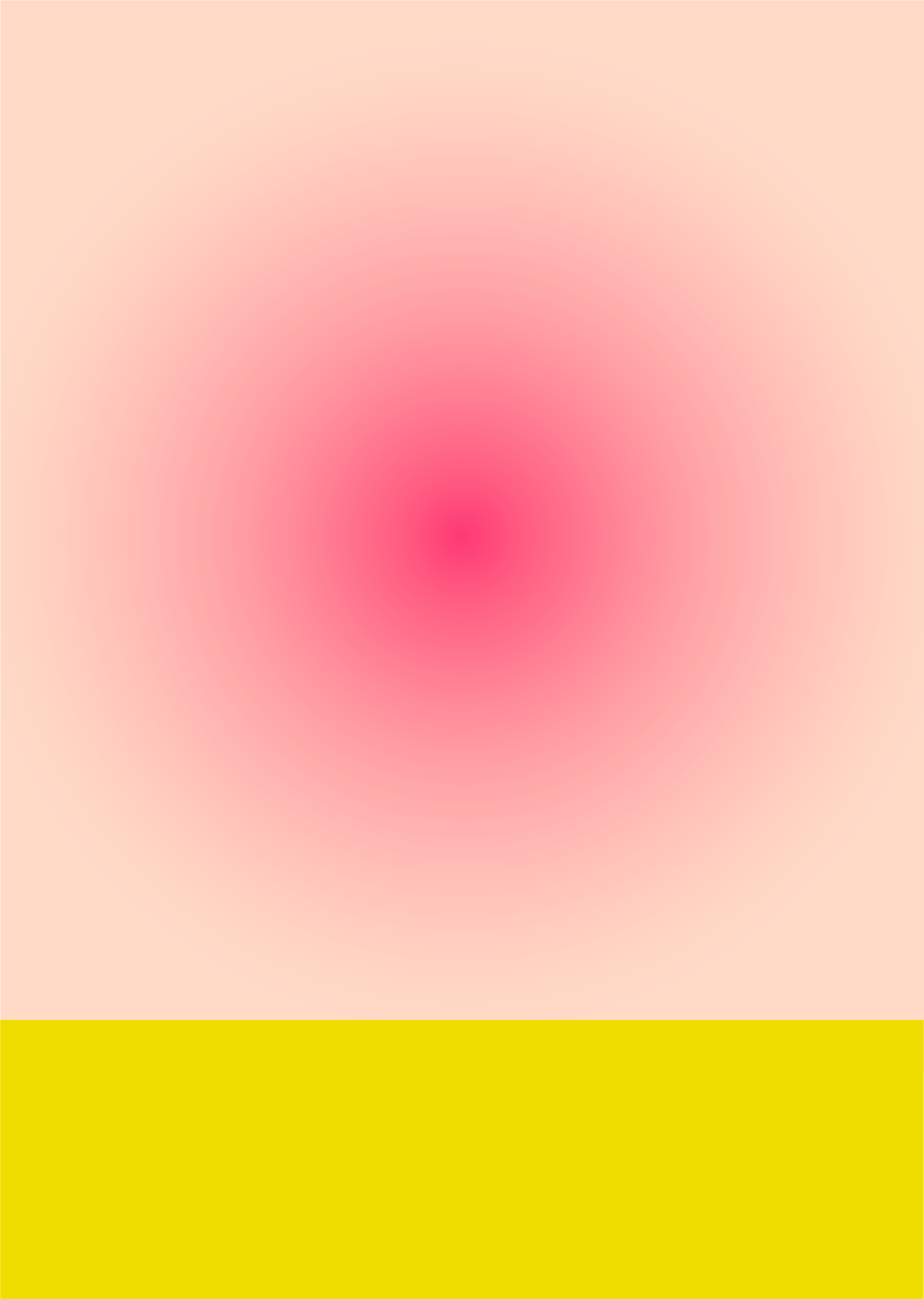 居場所発見！つながり発見！
地域のお宝発見フェスティバル
私たちが暮らす地域にある“居場所” や人と人との“つながり” は大切な地域の宝物。活動と人、居場所と人、人と人とがつながるその宝物を発見しに来てみませんか？運命的な出会いがあなたを待っています！お誘いあわせの上、ぜひご来場ください。
Festival
～開催概要～
日時　2024年10月5日（土）
午前10時から午後3時30分
場所　山形市総合福祉センター
（山形市城西町二丁目2番22号）
体験
ミニ四駆
ボッチャ
モルックなど
キッチンカー
玉こんや
おいしいパンの
お店が来るよ
お宝発表会
地域のすてきな活動を
見つけてみよう
福祉学校
つながりのヒントを
楽しく
見つけよう
参加無料
主催：社会福祉法人　山形市社会福祉協議会
プログラム
★オープニング　　　　　　 午前10時～　高校生による書道パフォーマンス

★地域のお宝発表会　 　午前10時20分～ 午前11時20分

　　①ゆうやけ食堂(出羽地区）「元気をわけあうみんなの居場所！」
　　②双葉町サロン（第二地区）「モルックで目指せ世界一！」
　　③ふれあいカフェ（平清水いきいきサロン）(滝山地区）
　　　　　「コミュニティナースによる人と人のつながり作り」
　　④サークルのぞみ　（市全域）「自由に話そう～手話を使って～」










★キッチンカーなどお楽しみ企画 　午前11時～午後３時30分
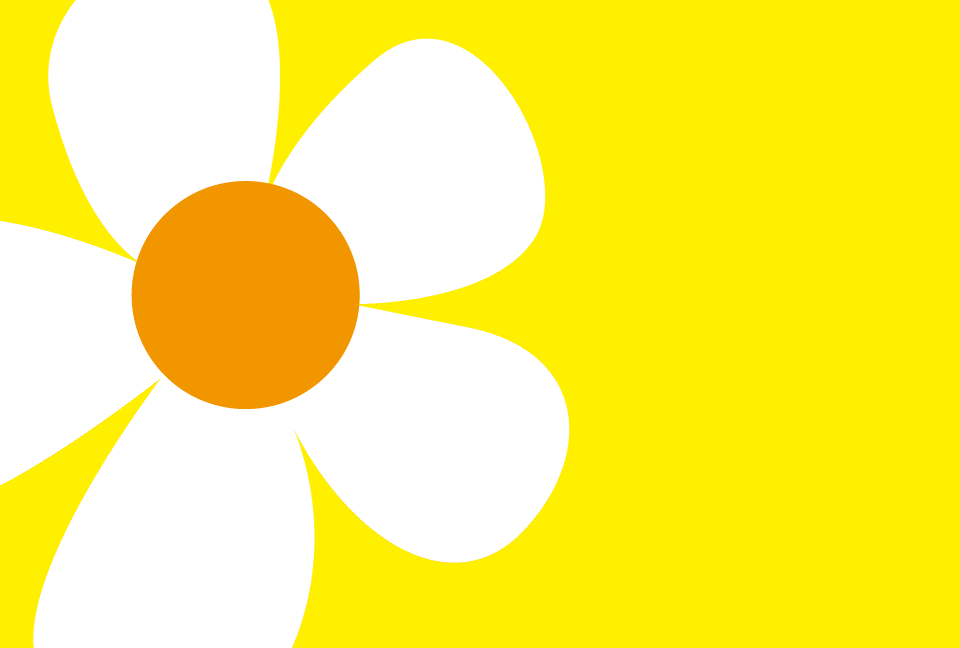 ★福祉学校　              午後 1時～午後2時30分
　　　　　講演『大切なのは“つながり”だけ！　
　　　　　　　　　　　　　　　　　　　　　　　　〜つながりのヒントを発見しよう〜』
　　　　　 講師　福島県いわき市　保健福祉部医療対策課　猪狩　僚氏
どなたさまも
自由にご参加
いただけます
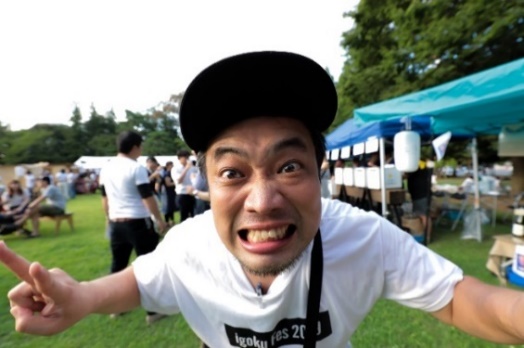 【略歴】
福島県いわき市生まれ。大学卒業後、1年間ブラジル留学を経て、2002年にいわき市役所へ入職。2017年「いわきの地域包括ケアigoku」を立ち上げ、2019年グッドデザイン金賞受賞。同年コミュニティ食堂「いつだれkitchen」を立ち上げる。
☑ 　こんにゃく道場　　 　　　　　
☑ 　べにいろ亭　焼き餃子　　
☑ 　軽食喫茶「ふれ愛」　     　　　　
☑ 　レモネードスタンド（小児がんについての啓発活動）
☑ 　バルーンアート　　　☑ 　ボッチャ・モルック体験　　　　☑    宝探しゲーム
☑ 　 山形工業高校ミニ四駆（キットは先着20台、小学生以下）
☑　ぱん工房リアンわかみや　
☑　後藤屋キッチンカー
☑　淹れたてコーヒー（無料）
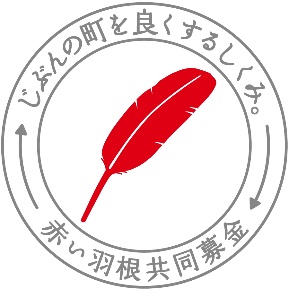 お問い合わせはこちらまで
社会福祉法人　山形市社会福祉協議会
TEL：023-645-8061
【受付時間】午前9：00 ～午後 5：00
この事業は、赤い羽根共同募金の配分を受けています